第４章仕訳と転記
１　仕訳
取引の分解にもとづき，勘定科目と金額を借方と貸方
に並べて記入することを 仕訳という。
仕訳は，取引を勘定口座に記入するための準備作業であり，
次の手順で行う。
手順１
取引を分解する。
手順２
借方の要素の勘定科目と金額を借方側に記入する。
手順３
貸方の要素の勘定科目と金額を貸方側に記入する。
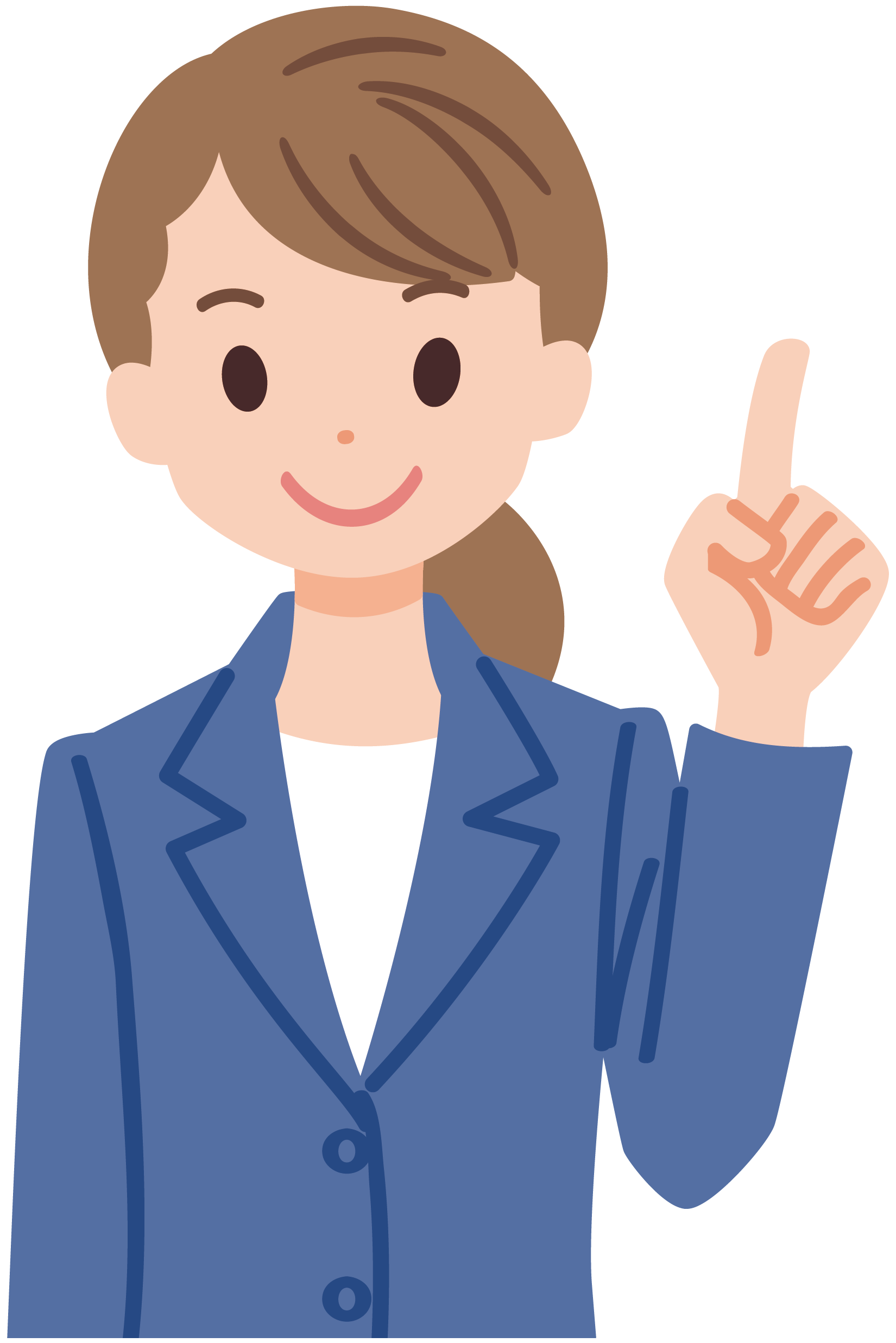 上の手順からわかるように，仕訳ができるかどうかは，取引の分解が正確にできるかどうかにかかっています。
[Speaker Notes: ①取引の分解にもとづいて，勘定科目と金額を借方と貸方に並べて記入することを
②仕訳といいます。
③仕訳は，取引を勘定口座に記入するための準備作業であり，
④次の手順で行います。
⑤手順１　取引を分解します。
⑥手順２　借方の要素の勘定科目と金額を借方側に記入します。
⑦手順３　貸方の要素の勘定科目と金額を貸方側に記入します。
⑧上の手順からわかるように，仕訳ができるかどうかは，取引の分解が正確にできるかどうかにかかっています。]
解答
例１
次の取引を分解し，仕訳の手順１～３にしたがって，仕訳を行いなさい。
　取　引　４月26日に銀行から現金\600,000 を借り入れた。
手順１
現金（資産）の増加\600,000 
⇔借入金（負債）の増加\600,000
借方の要素の勘定科目「現金」と金額\600,000を
借方側に記入する。
手順２
手順３
貸方の要素の勘定科目「借入金」と金額\600,000
を貸方側に記入する。
[Speaker Notes: ①例１では仕訳の手順１～３にしたがって，仕訳を行いましょう。
②手順１で，取引を分解すると，現金という資産が￥600,000増加し，借入金という負債が￥600,000増加しています。
③手順２で，借方の要素の勘定科目「現金」と金額\600,000 を借方側に記入します。
④手順３で，貸方の要素の勘定科目「借入金」と金額\600,000 を貸方側に記入します。以上の手順にしたがうと，
⑤借方現金\600,000，貸方借入金\600,000という仕訳になります。]
２　転記
取引が仕訳されたら，続いてその仕訳にもとづいて勘定口座へ記入する。記入は次のように行う。
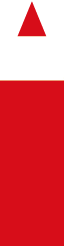 ①　借方に仕訳した勘定について，その勘定口座の借方に，
　日付と金額を記入する。
②　貸方に仕訳した勘定について，その勘定口座の貸方に，
　日付と金額を記入する。
[Speaker Notes: ①取引が仕訳されたら，続いてその仕訳にもとづいて勘定口座へ記入します。
②借方に仕訳した勘定について，その勘定口座の借方に，日付と金額を記入します。
③貸方に仕訳した勘定について，その勘定口座の貸方に，日付と金額を記入します。]
２　転記
勘定口座へ記入するこの手続きを 転記という。仕訳と転記の関係を示すと，次のようになる。
取引
4月26日　銀行から現金\600,000を借り入れた。
仕訳
仕訳の貸方は
勘定の貸方に
仕訳の借方は
勘定の借方に
（転記）
現金
借入金
勘定記入
4/26
600,000
4/26
600,000
[Speaker Notes: ①勘定口座へ記入するこの手続きを 
②転記といいます。仕訳と転記の関係を示すと，
③このようになります。
④取引は「4月26日　銀行から現金\600,000を借り入れた。」です。
⑤借方現金\600,000，貸方借入金\600,000という仕訳になります。
⑥仕訳の借方は勘定の借方に記入します。
⑦仕訳の貸方は勘定の貸方に記入します。]
例２
次の取引の仕訳を示し，勘定口座に転記しなさい。
[Speaker Notes: ⓪例２の取引を仕訳して，勘定口座に転記しましょう。仕訳をしたらそのつど転記しましょう。]
解答１
現金
1/1
500,000
資本金
1/1
500,000
[Speaker Notes: ⓪まず，1月1日の取引です。
①仕訳は借方現金￥500,000，貸方資本金￥500,000です。
②勘定口座への転記は，
③現金勘定の借方と，
④資本金勘定の貸方に行います。]
解答２
現金
商品
1/1
500,000
1/5
100,000
1/5
100,000
[Speaker Notes: ⓪次に，5日の取引です。
①仕訳は借方商品￥100,000，貸方現金￥100,000です。
②勘定口座への転記は，
③商品勘定の借方と，
④現金勘定の貸方に行います。]
解答３
商品
1/5
100,000
8
200,000
買掛金
1/8
200,000
[Speaker Notes: ⓪8日の取引です。
①仕訳は借方商品￥200,000，貸方買掛金￥200,000です。
②勘定口座への転記は，
③商品勘定の借方と，
④買掛金勘定の貸方に行います。]
解答４
現金
商品
1/1
500,000
1/5
100,000
1/5
100,000
1/13
200,000
13
290,000
8
200,000
商品売買益
1/13
90,000
[Speaker Notes: ⓪13日の取引です。
①仕訳は借方現金￥290,000，貸方商品￥200,000，貸方商品売買益￥90,000です。
②勘定口座への転記は，
③現金勘定の借方と，
④商品勘定の貸方と，
⑤商品売買益勘定の貸方に行います。]
解答５
現金
1/1
500,000
1/5
100,000
13
290,000
24
80,000
給料
1/24
80,000
[Speaker Notes: ⓪24日の取引です。
①仕訳は借方給料￥80,000，貸方現金￥80,000です。
②勘定口座への転記は，
③給料勘定の借方と，
④現金勘定の貸方に行います。]
解答６
現金
1/1
500,000
1/5
100,000
13
290,000
24
80,000
25
150,000
買掛金
1/25
150,000
1/8
200,000
[Speaker Notes: ⓪25日の取引です。
①仕訳は借方買掛金￥150,000，貸方現金￥150,000です。
②勘定口座への転記は，
③買掛金勘定の借方と，
④現金勘定の貸方に行います。]
解答
[Speaker Notes: ①以上の仕訳をまとめるとこのようになります。]
現金
商品
1/1
500,000
1/5
100,000
1/5
100,000
1/13
200,000
13
290,000
24
80,000
8
200,000
25
150,000
買掛金
資本金
1/25
150,000
1/8
200,000
1/1
500,000
給料
商品売買益
1/13
90,000
1/24
80,000
[Speaker Notes: ①勘定口座への転記をまとめるとこのようになります。]